CFD Pre-Lab 1Simulation of Laminar Pipe FlowSeong Mo Yean, and Timur Dogan10/14/2013
Outline
Overview of Pipe Flow 
CFD Process
ANSYS Workbench 
ANSYS Design Modeler (Geometry)
ANSYS Mesh 
ANSYS Fluent
Physics (Setup)
Solution
Results
Overview of Pipe Flow
Simulation of laminar pipe flow will be conducted for this lab
Axial velocity profile, centerline velocity, centerline pressure, and wall shear stress will be analyzed
Computational fluid dynamics (CFD) results for friction factor and velocity profile will be compared to analytical fluid dynamics (AFD)
This lab will cover concept of laminar vs. turbulent flow and developing length for pipe flows
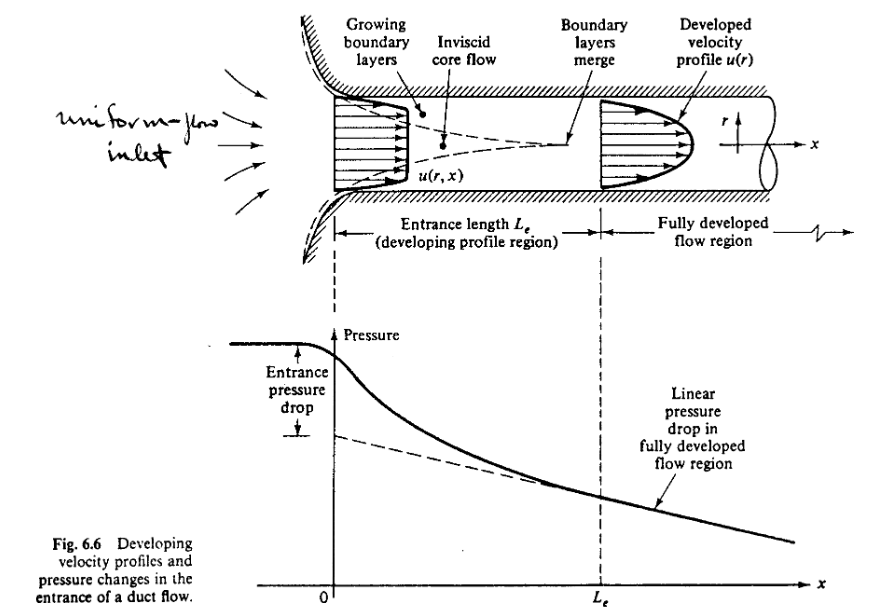 Flow visualization between two parallel plates
(starts at 14:25)
Overview of Pipe Flow
Flow visualization of transition from laminar to turbulent flow
Physics
Geometry
Results
Mesh
Solution
Solution Methods (ANSYS Fluent  - Solution)
Pipe (ANSYS Design Modeler)
General (ANSYS Fluent - Setup)
Structure (ANSYS Mesh)
Plots (ANSYS Fluent- Results)
Model (ANSYS Fluent - Setup)
Uniform (ANSYS Mesh)
Graphics and Animations (ANSYS Fluent- Results)
Boundary Conditions (ANSYS Fluent -Setup)
Laminar
Monitors (ANSYS Fluent - Solution)
Reference Values (ANSYS Fluent - Setup)
Solution Initialization (ANSYS Fluent -Solution)
CFD Process
The overall procedure for simulation of pipe flow is shown on chart below
Although we will be making the mesh before we define the physics you have to know the physics to design appropriate mesh.
ANSYS Workbench (Overview)
Design your simulation using ANSYS Workbench
ANSYS Mesh
(Mesh)
ANSYS Design Modeler
(Geometry)
ANSYS Fluent
(Physics, Solution and Results)
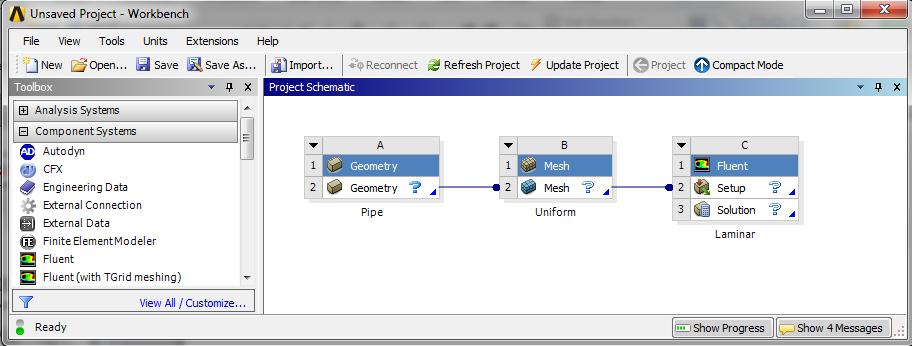 ANSYS Design Modeler (Geometry)
Symmetric property of the flow is used to create 2D representation of the 3D pipe flow
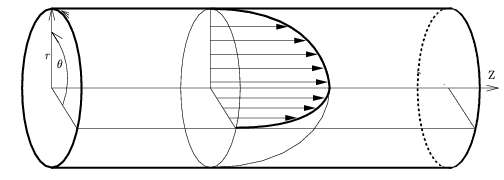 R
D
Wall
L
Flow
Inlet
Outlet
Center
ANSYS Mesh
Create uniform grid distribution
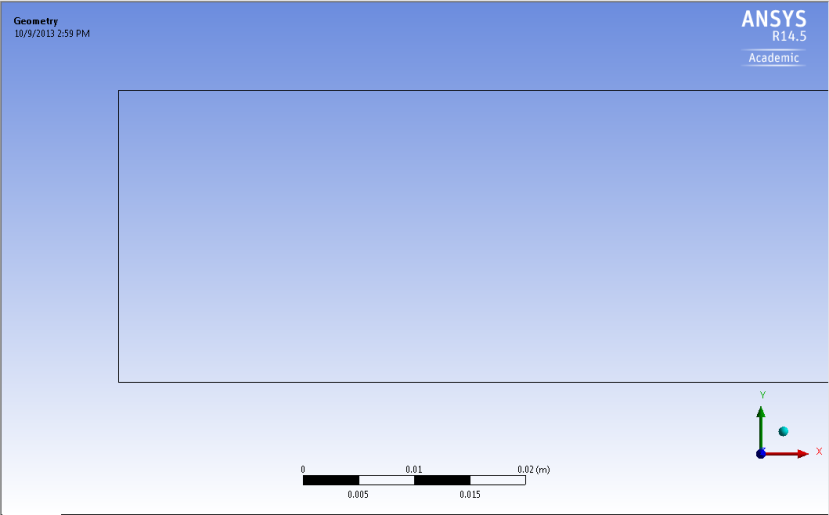 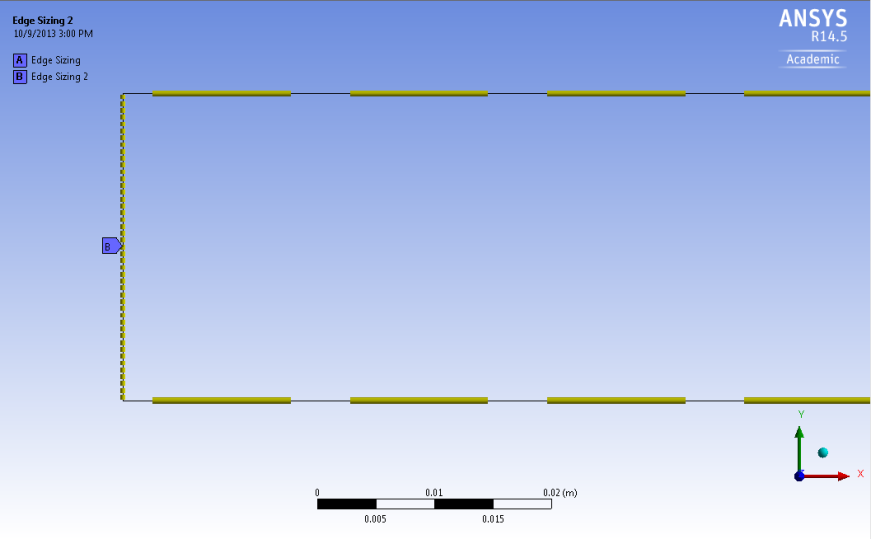 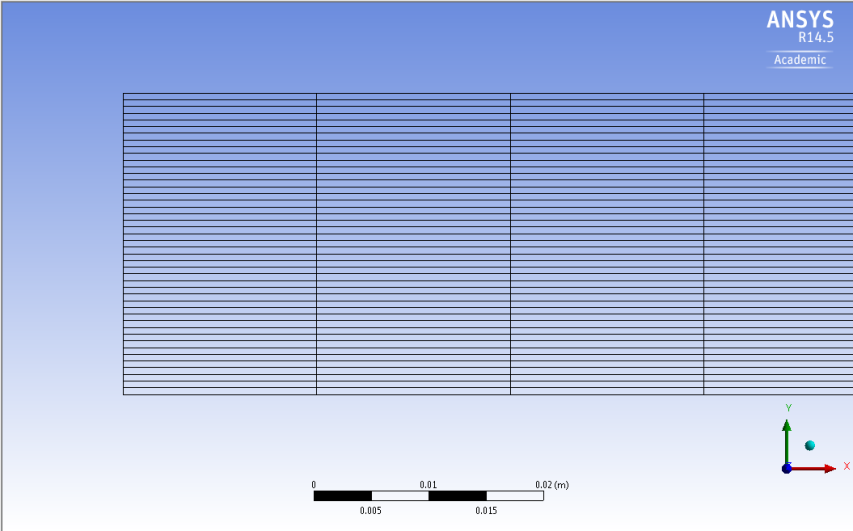 ANSYS Fluent
Using ANSYS fluent define physics of the flow, solve CFD simulation and analyze results
Physics (Setup)
Results
Solution
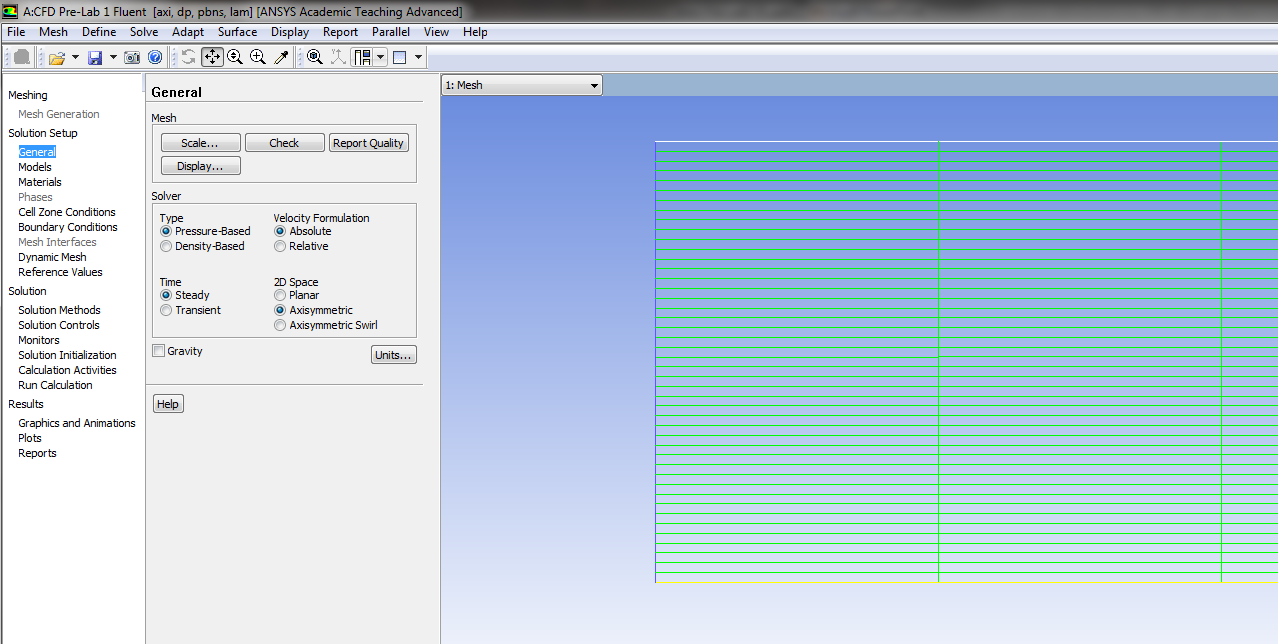 ANSYS Fluent
Physics
r
Wall – No slip BC
Flow
Inlet – Velocity inlet BC
Outlet – Pressure outlet BC
x
Center – Axisymmetric BC
ANSYS Fluent
Solution
A limiting behavior in the solution of the equations
Represented by the history of residuals or errors made by previous iterative solutions.
A converged solution is not necessarily an accurate one due to iteration number, domain size, mesh resolution and numerical schemes
Continuity, momentum equation have their own residual histories.
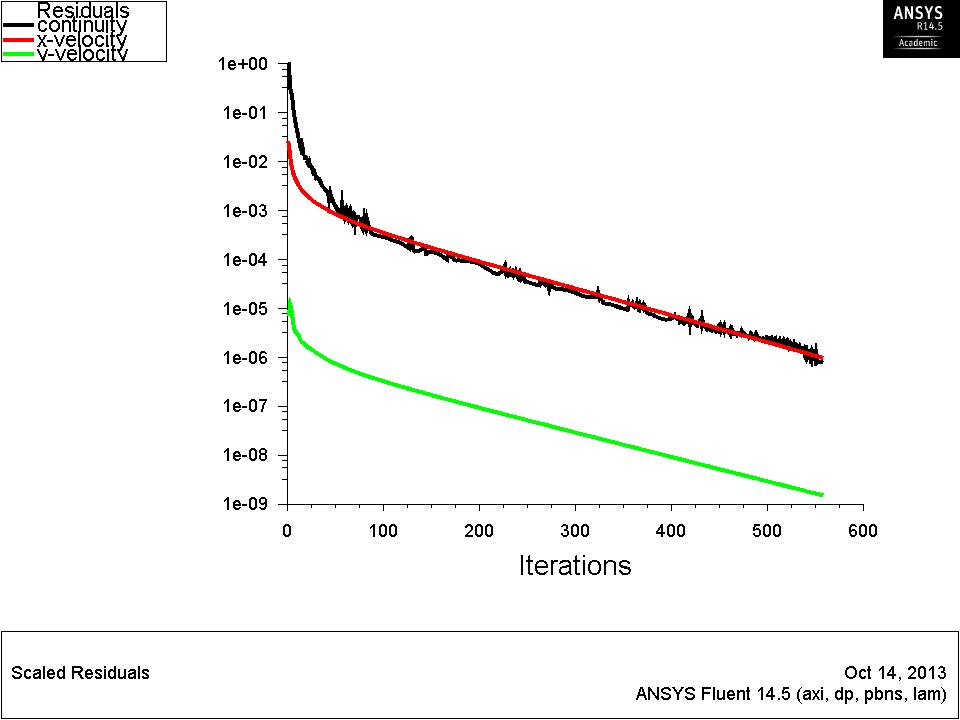 ANSYS Fluent
Results
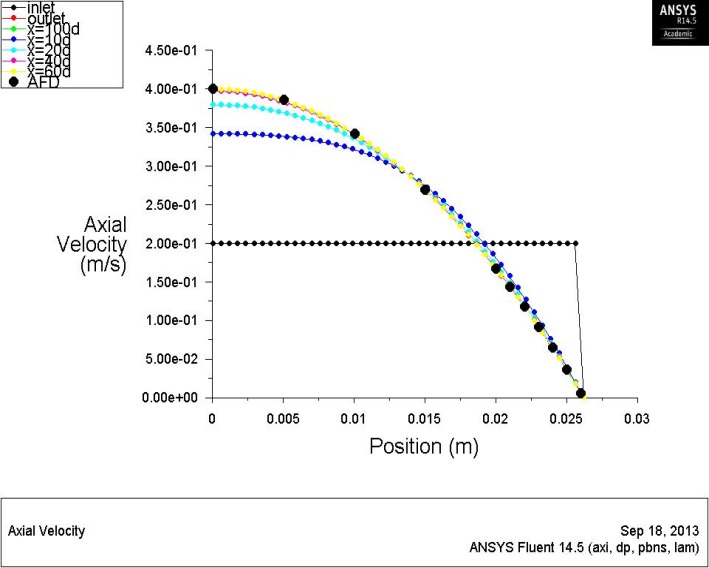 Developed length is distance from entrance to a point where flow is fully developed.
Fully developed flow does not change velocity profile or velocity gradient in axial direction is zero.
Pressure drops linearly.
Axial velocity or skin friction distribution along axis can be used to determine the length.
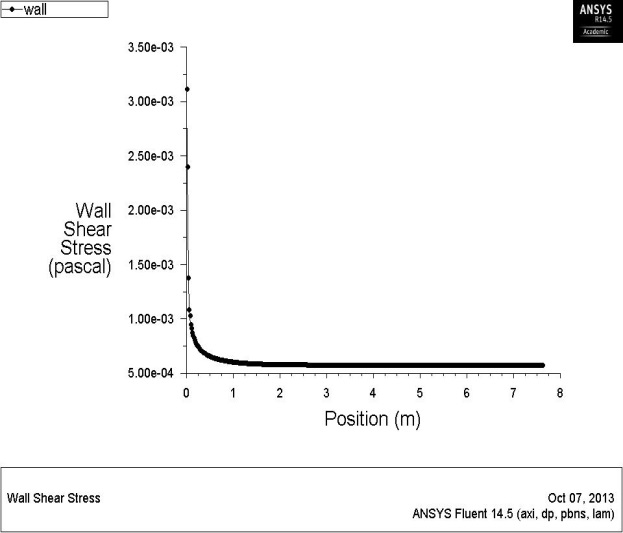 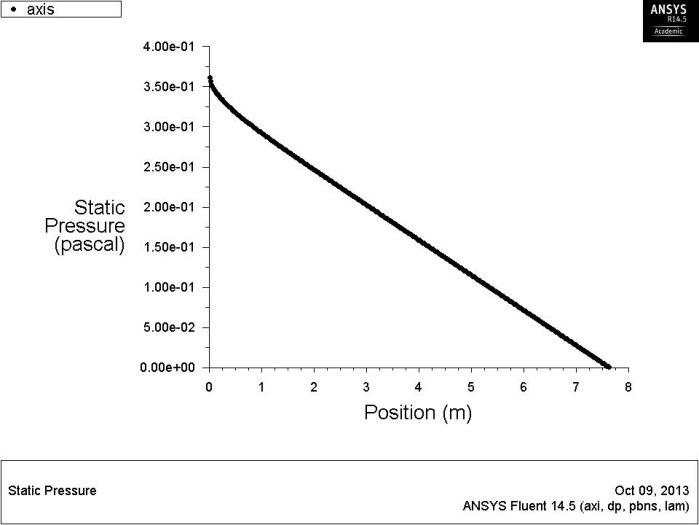 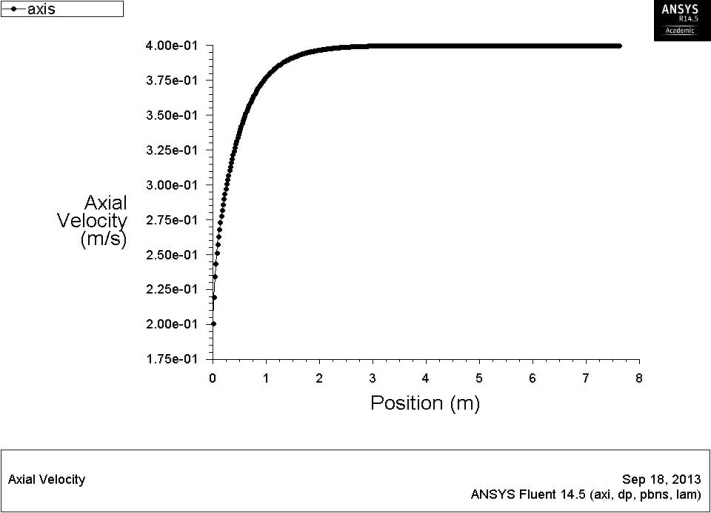 Developed region
Developing
region
ANSYS Fluent
Results
Flow can be visualized in detail using CFD
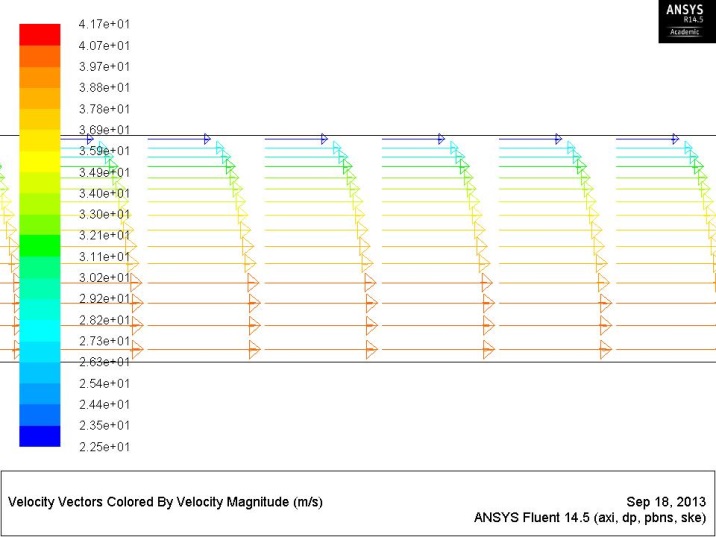 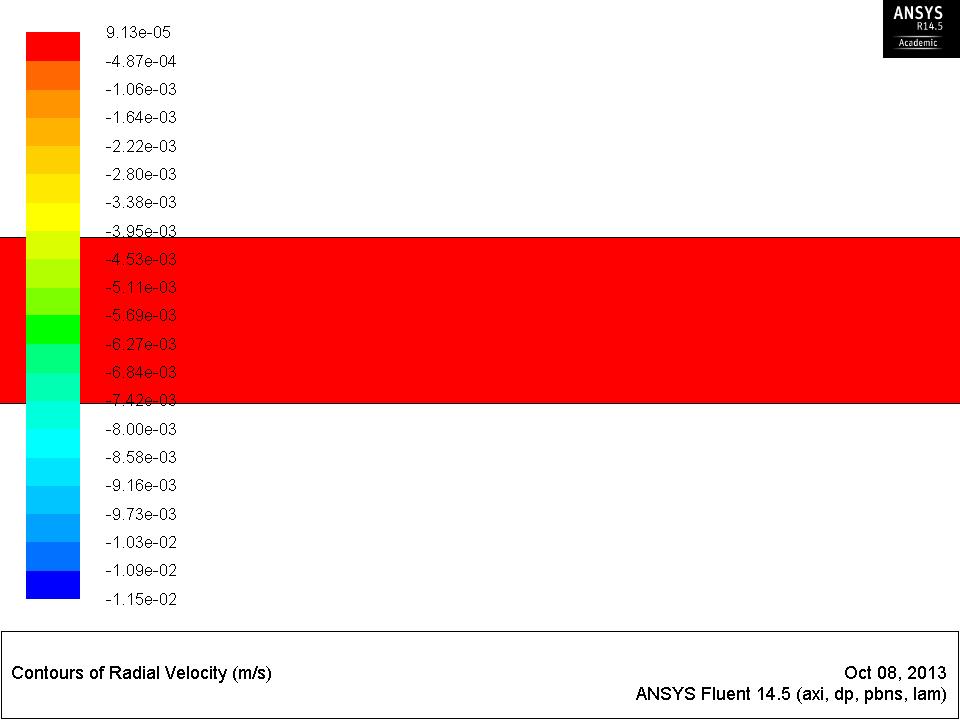 Questions?
Bring your Data Reduction Sheet for the CFD Labs
Deadline for CFD Lab report is two weeks after your CFD lab (not pre-lab)
Use lab drop-box when turning in your lab reports
Come to the office hours for help